ВКЛЮЧЕНИЕ ТВОРЧЕСКИХ ИГР В ЛОГОПЕДИЧЕСКИЕ ЗАНЯТИЯ С МЛАДШИМИ ШКОЛЬНИКАМИ ОБЩЕОБРАЗОВАТЕЛЬНОЙ ШКОЛЫ
Составила: Дудоладова Галина Арсентьевна
У ребёнка есть страсть к игре, и надо  её удовлетворять. Надо не только дать ему время  поиграть,  но  надо  пропитать этой  игрой всю его жизнь. 
           Вся его жизнь - это игра.
                                                 А.С. Макаренко
Среди методов коррекции логопедических нарушений с 
положительной стороны в плане эффективности зарекомендовали
 себя методы игровой терапии. По мнению Л.С. Выготского, А. Н. Леонтьева, Д.Б. Эльконина и других авторов, в ходе игры выстраивается система взаимоотношений ребёнка с внешним миром, развиваются психические функции, среди которых речь занимает основное место.
Игра является одной из основных форм  процесса воспитания, обучения и развития. Использование игры в логопедической работе
способствует:
развитию личности
созданию положительной настроенности
переключению с одного вида деятельности на другой
созданию минуток отдыха
закрепить в непринуждённой обстановке те новые навыки речи и поведения, которые воспитываются на занятиях
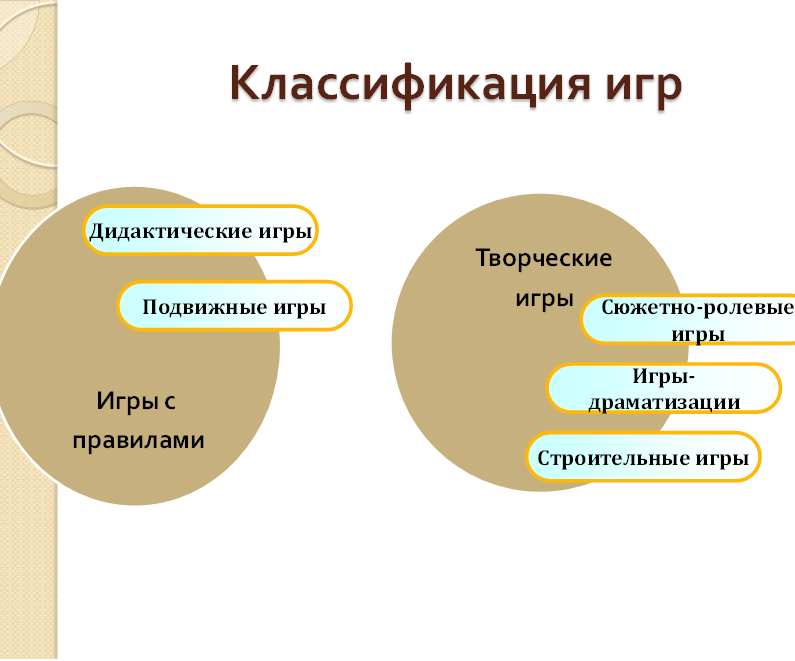 Классификация игр.
 
Детские игры разнообразны по своему содержанию, степени самостоятельности детей, формам организации, игровому материалу. Современная отечественная педагогика делит игры на творческие игры и  игры с правилами.
Игры с правилами: подвижные игры и дидактические игры.
Творческие игры: сюжетно-ролевые, строительные и игры-драматизации.
 
Сюжетно-ролевые игры ориентируют детей в основных направлениях человеческой деятельности.
 
Строительные игры помогают ребёнку понять мир сооружений и механизмов. Любая строительная игра содержит интеллектуальную задачу "Как построить?", которую ребёнок решает с помощью различных материалов и действий.
 
В играх-драматизациях (театрализованных играх) дети выражают свои впечатления, переживания.
Игра является одной из основных форм процесса воспитания, обучения и развития. Для полноценного овладения коммуникативными умениями и навыками, а также с целью повышения эффективности процесса обучения в целом на логопедических занятиях используются различные игры: творческие игры и игры с правилами. Несомненно, в коррекционно-развивающем обучении велика роль подвижных и дидактических игр (так называемые игры с правилами
Заключение
 
Творческая игра – это практика для успешного становления и совершенствования речемыслительных процессов. В играх у детей уточняются представления об окружающей жизни, расширяется кругозор, развивается восприятие, мышление, внимание, речь, необходимые движения. В процессе игры дети воспитываются, многому учатся, у них развивается чувство коллективизма, коммуникабельность, умение сотрудничать, ответственность, т.е. решаются многие воспитательно -образовательные задачи. Творческая игра раскрывает духовный мир и творческий потенциал ребенка.